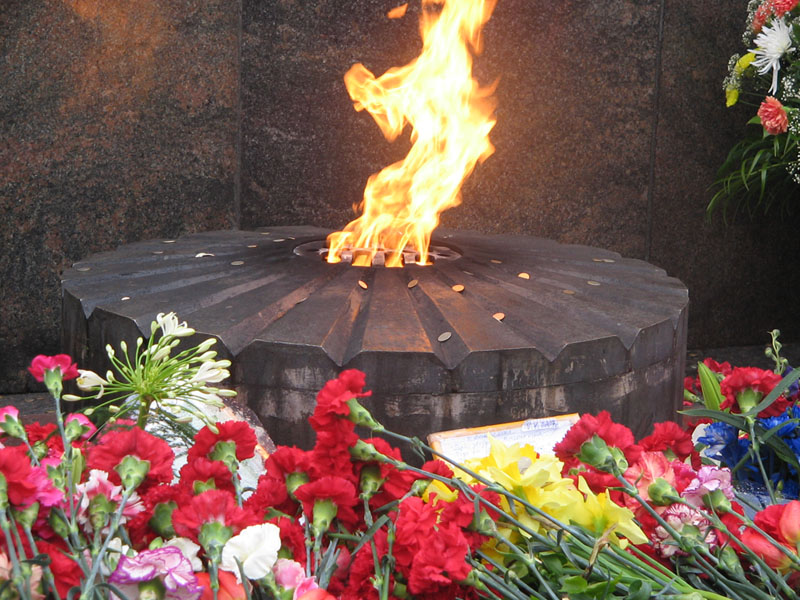 Город-герой Волгоград
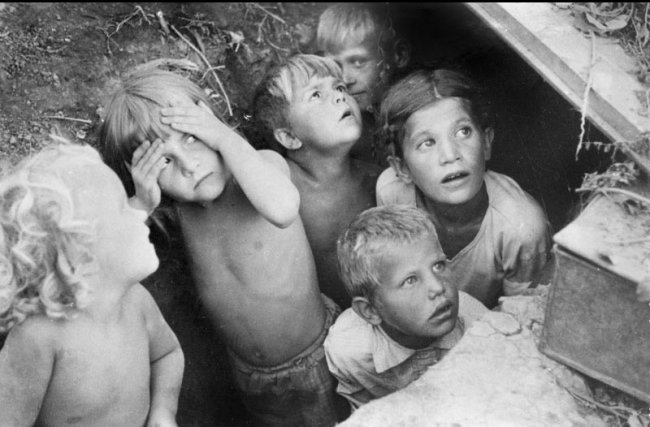 На рассвете 22 июня 1941 года сотни фашистских самолётов и танков нарушили границы нашей Родины.
Полыхали огнём города и деревни.
Весь народ 
встал на защиту Родины
Тяжелые бои шли во многих городах. Одним из таких городов был Сталинград (нынче Волгоград)
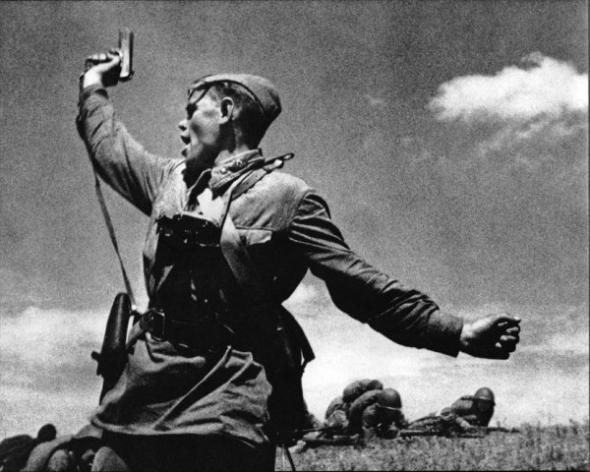 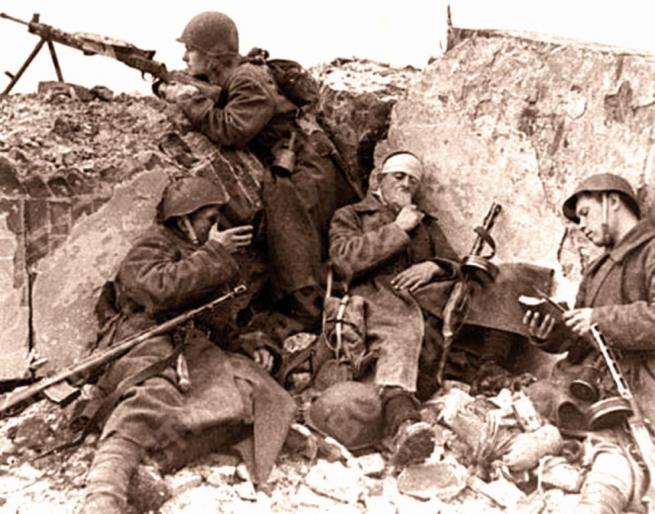 Войска Красной Армии оказались не готовы к внезапному нападению и вынуждены были отступать.
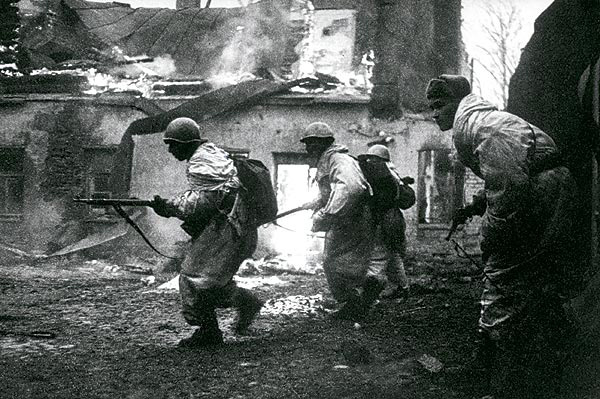 Но со Сталинградской земли начался переломный момент в истории великого сражения.
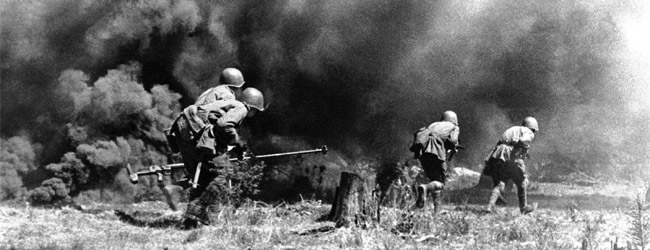 17 июля 1942 г. началась одна из величайших битв Великой Отечественной войны — Сталинградская битва, которая продолжалась 200 дней и ночей.
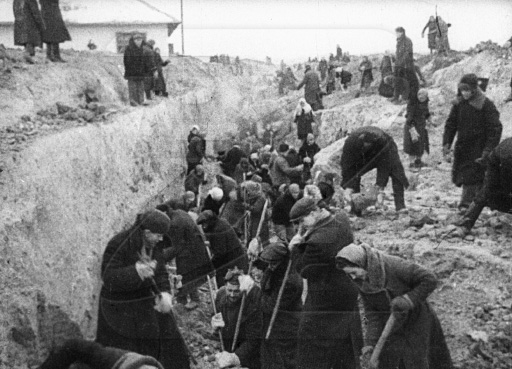 Ежедневно 180 тысяч сталинградцев выходили строить оборонительные рубежи вокруг города.
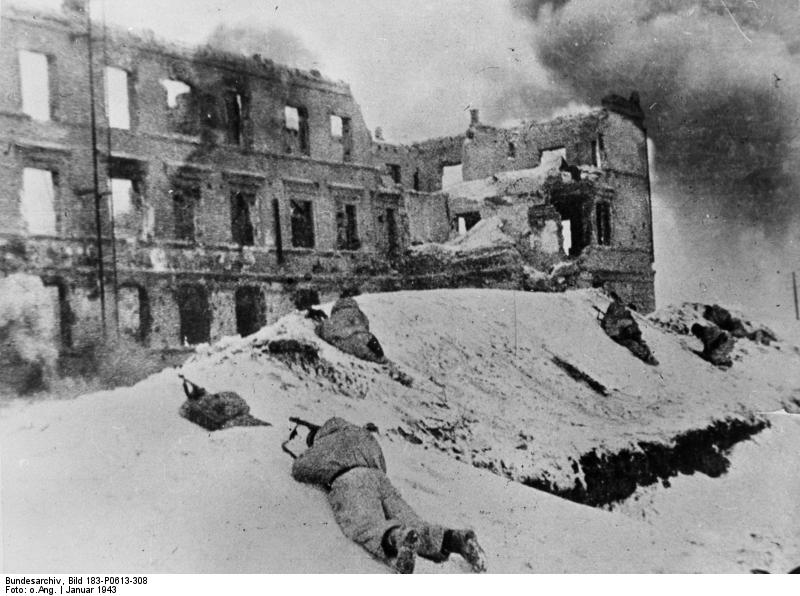 Несмотря на героическое сопротивление, противник вплотную подошел к городу. Вся страна пришла на помощь Сталинграду.
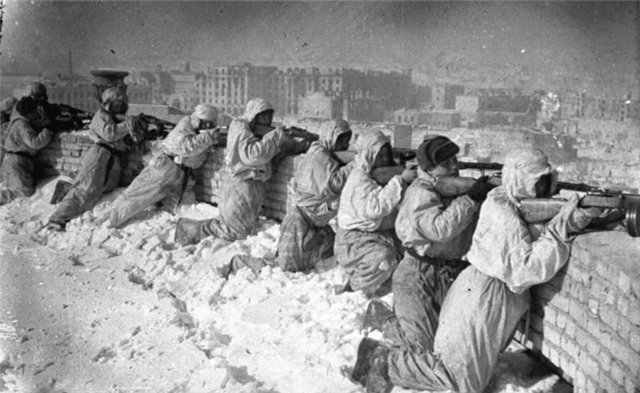 В боях под Сталинградом фашисты потеряли около миллиона своих солдат и офицеров. Но не смогли завоевать город.
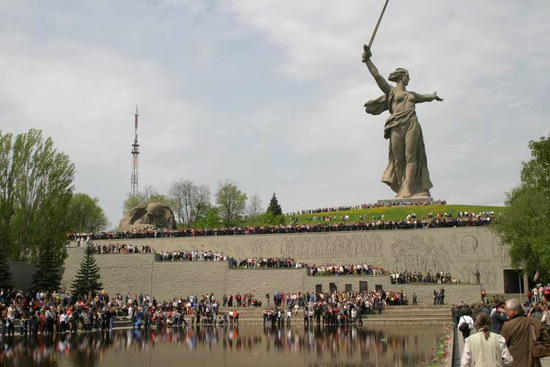 Мамаев курган — "главная высота России". Во время Сталинградской битвы здесь проходили одни из самых ожесточённых боёв.
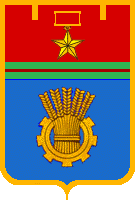 За мужество и героизм  Сталинграду было присвоено звание «город-герой».
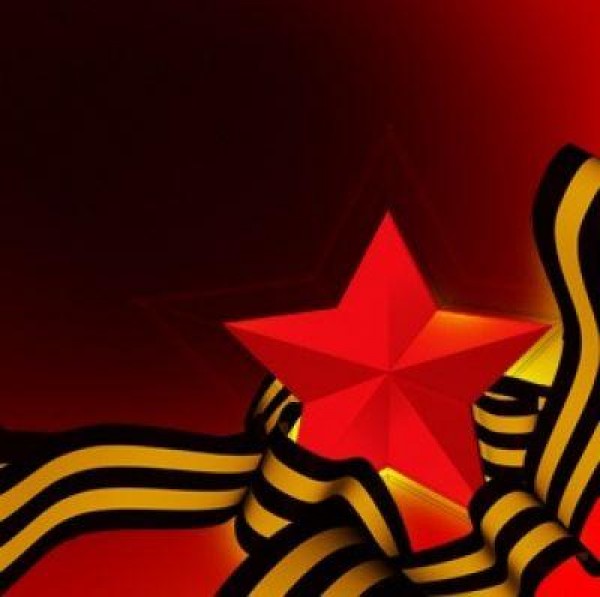 Звание «город-герой» присваивается городам жители которых проявили массовый героизм и мужество в защите Родины.
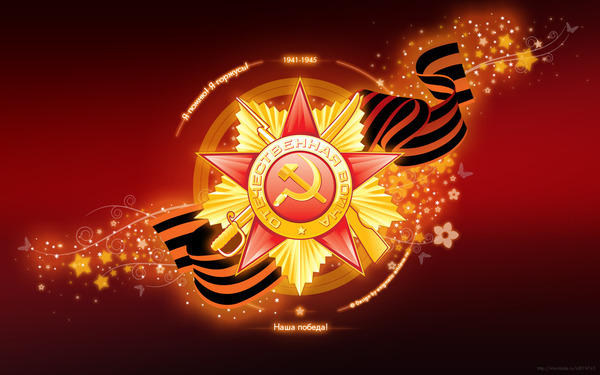 Звание город-герой — высшая степень отличия.
Оно присвоено 12 городам  и одной крепости:
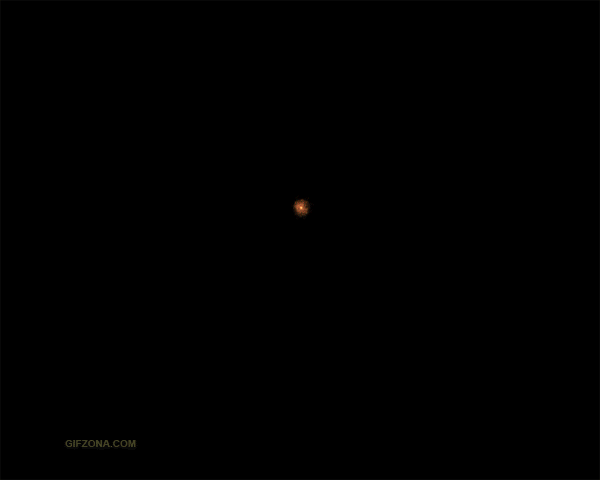 Ленинград (Санкт-Петербург) 
Одесса
Севастополь
Сталинград (Волгоград)
Киев
Москва
Керчь
Новороссийск
Минск
Тула
Мурманск
Смоленск
Брестская крепость (Крепость-Герой)
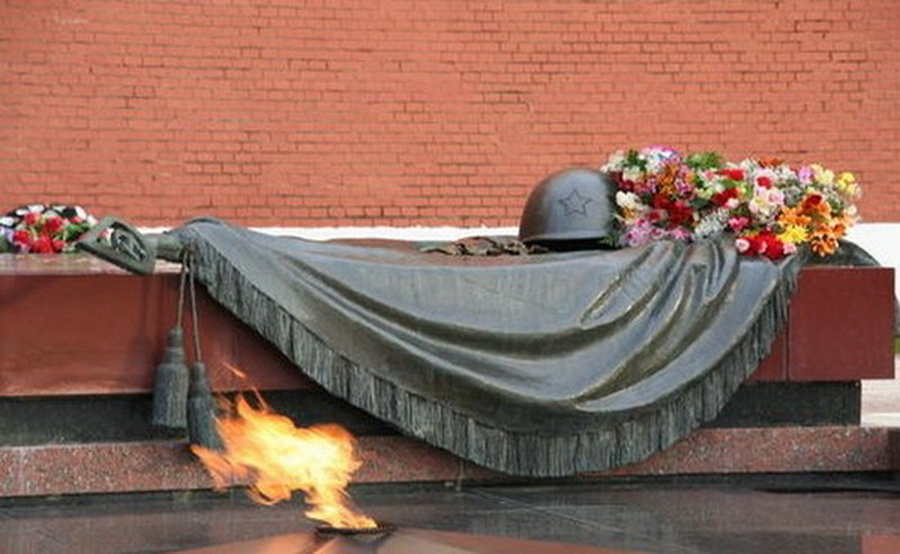 Спасибо им ЗА ВСЁ!!!